December 2024
Boca-ECGI
Disqualifying Managerial Misconduct 
in Corporate Bankruptcy
Donghyun Kang
Erasmus School of Economics

S. Lakshmi Naaraayanan
London Business School

Kasper Meisner Nielsen
Copenhagen Business School
Danish Finance Institute
Introduction
[Speaker Notes: Loans: "Unauthorized loans or advances from the company to its shareholders"
Rather than any bankrupts, this is Targeting at those who exploit the protection of limited liability and bankruptcy law to commit irresponsible business conduct or outright fraud]
Motivation
Bankruptcy quarantines (or disqualification) of individuals from management is common across countries
United Kingdom (1986) bans such individuals for being managers of limited liability companies for 2 to 15 years
United States (2002), Sarbanes-Oxley Act allows the SEC to ban individuals from being a director of a public company if a bankrupt company violates securities law
Other examples: Germany (1980), Norway (1984), Australia (2001), China (2006), India (2013), Ireland, Sweden (2014), Netherlands (2016) …
→ Plenty of case evidence, but little or no systematic evidence on the effectiveness
[Speaker Notes: Throughout this paper: interchangeably use quarantine and disqualification.

Sweden (2014) bans individuals from being managers, founders or majority owners of LLC for 3 to 10 years for “grossly irresponsible business conduct”]
Research Question & Hypotheses
Research Question
How do bankruptcy disqualification policies affect managerial behavior and labor market outcomes?
Key Hypotheses
H1: Disqualifications reduce repeat offenses by increasing personal costs
H2: Managers adapt through strategic delegation to family members
H3: Policy shifts managerial labor pool composition
Research design
Diff-in-diff using 2014 Danish bankruptcy disqualification reform
Treatment: bankruptcy quarantined managers
Control: bankrupt, but not quarantined managers in the same year & court
This version relies on newspaper articles and court documents to identify 58 bankruptcy quarantined managers
Quarantined managers from six regional courts in 2017
Comparable setting to countries that publish the list of disqualified managers (e.g., Norway, Sweden, Australia)
Next version: Full register of quarantined managers from the Danish Business Authorities & Department of Justice
[Speaker Notes: 69 managers: come from the universe of quarantined managers from the three regional courts]
Main findings
Direct Effects on Managerial Careers
Managerial resurrection rate: Only 15% hold managerial positions after 5 years (vs. 30% in control group)
Personal costs: 20% lower personal income after disqualification
Strategic Response
Family member appointments increase by 20 pp
Driven by spousal appointments (15pp increase)
Policy Effectiveness
Recidivism: Significant reduction in future bankruptcies (-19pp) and fraud (-10pp)
Labor pool composition: Shift toward managers with lower personal costs of disqualification
1.3pp increase in foreign managers, 0.6pp increase in welfare recipients
Data
Central Business Register from the Danish Business Authorities
Information on firms, founders, managers, owners & board members
Information about bankruptcies & liquidations [time series]
Income and wealth data from the Danish Tax Authorities
Income and wealth information about individuals living in Denmark
Criminal register from the National Police of Denmark
Criminal charges and convictions (fine, prison) at the individual level
Institutional details
1. Pre-2014 Regime:
Limited deterrence against managerial misconduct around bankruptcy
Remedies mainly through:
Civil lawsuits by creditors (costly, time-consuming)
Criminal prosecution (only for severe fraud cases)
No restrictions on starting new businesses (even for convicted fraudsters)
2. Post-2014 Regime:
After bankruptcy filing, mandatory investigation by court-appointed liquidators
After investigation, bankruptcy court can disqualify individuals from managerial positions in LLCs for up to 3 years
[Speaker Notes: Compared to the pre-quarantine regime, the reform significantly increased the expected cost of committing misconduct that leads to the creditors' losses

No public disclosure requirement
Information available only to authorities
Investors/employers cannot directly access records
(Public access only through specific court requests, as in 2017 media cases)

Disqualification period starts about a year after the initial filing for bankruptcy (11.5 months)
Most managers (85%) are disqualified for 3 years
Average disqualification period is 2.84 years [distribution]]
Main specification
Result
Effect on managerial & ownership positions
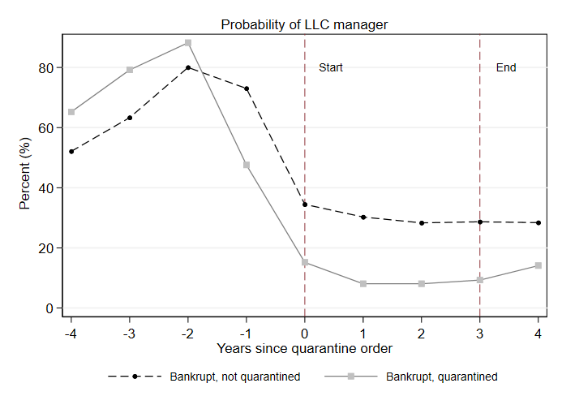 Low incidence of managerial comeback even after quarantine expires
[Speaker Notes: Descriptive figure.]
Effect on manager, owners & board member positions
Personal costs: Income & Wealth
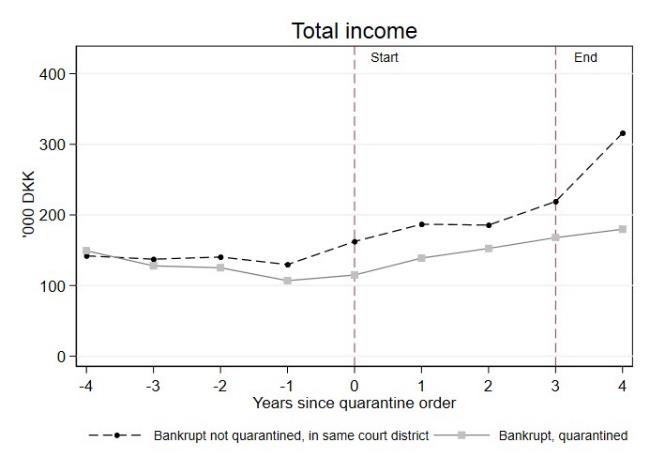 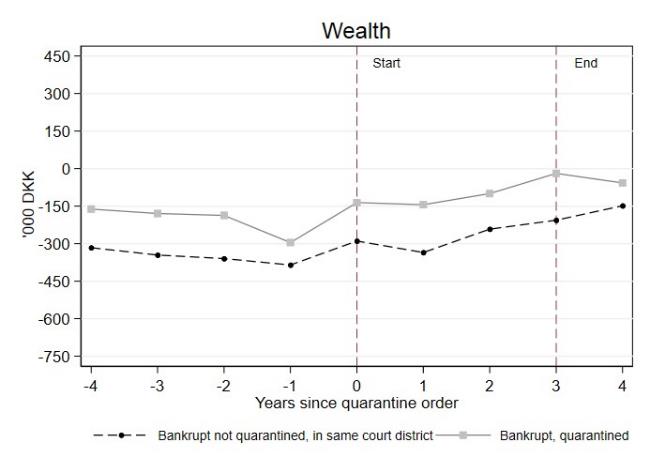 20% lower income after quarantines expire
Personal costs: Income & Wealth
Lower income: €10,000 less post-quarantine
Large effect on assets and liabilities, but small effect on net wealth
Effect on personal network
Potential response to disqualification: appoint “straw men”
i.e. managers or owners who are being controlled by the actual owner or controller of the company
By appointing family members as “straw men” managers, disqualified managers may continue committing misconduct
Why family? Shared financial interest, high level of trust
Effect on family appointment: spouse
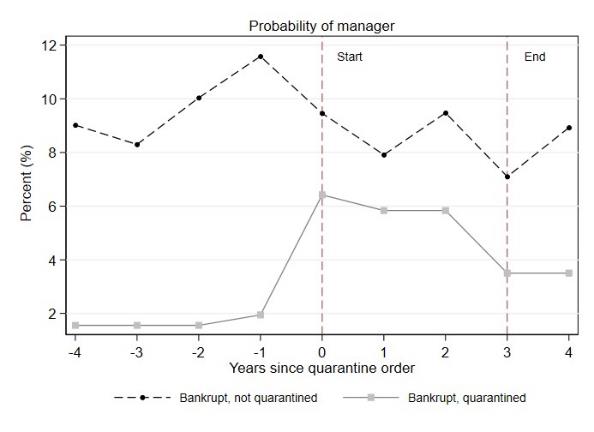 Spouses of the disqualified manager more likely to be a manager
Effect on family appointments: spouse
Effect on deterring misconduct
Effect on future bankruptcies
Effect on crimes: all crimes & frauds
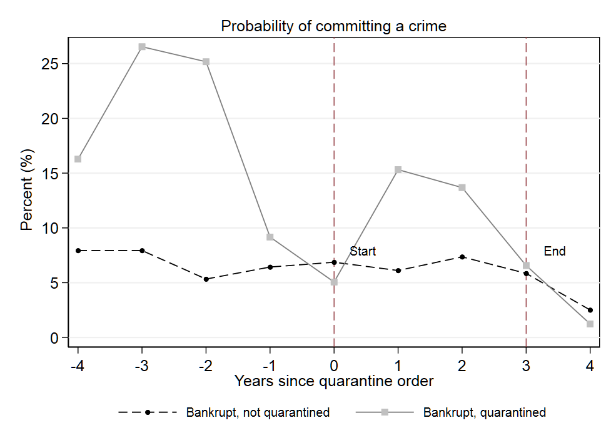 Effect on crimes
Effect on managerial labor pool
[Speaker Notes: Changes in the characteristics of managers in the labor pool: ex-ante, anticipatory effect vs. ex-post effect of strawmen appointments]
Effect on managerial labor pool
Disqualifications are costly for individuals
Individuals with criminal intentions may anticipate these costs and avoid having formal managerial responsibilities
Potential response to disqualification: appoint "straw men“
Identify characteristics associated with low cost of being disqualified from managing a business in Denmark
Foreigners
Individuals who receive public transfers
Examine changes in the managerial labor pool with these characteristics
Effect on the managerial labor pool (1)
Effect on the managerial labor pool (2)
Effect on the managerial labor pool (3)
Conclusion
Personal deterrence from disqualification
20% lower income after quarantine
Only 15% managerial comeback rate
Significant decline in future bankruptcies and criminal activities
Unintended consequences: strategic avoidance through strawman appointments 
Family members in managerial positions increase from 10% to 30%
Shift in managerial labor pool composition
Increase in foreign citizens/origin
More managers receiving public transfers
(Groups with lower personal costs of disqualification)
Appendix
Example of quarantined managers
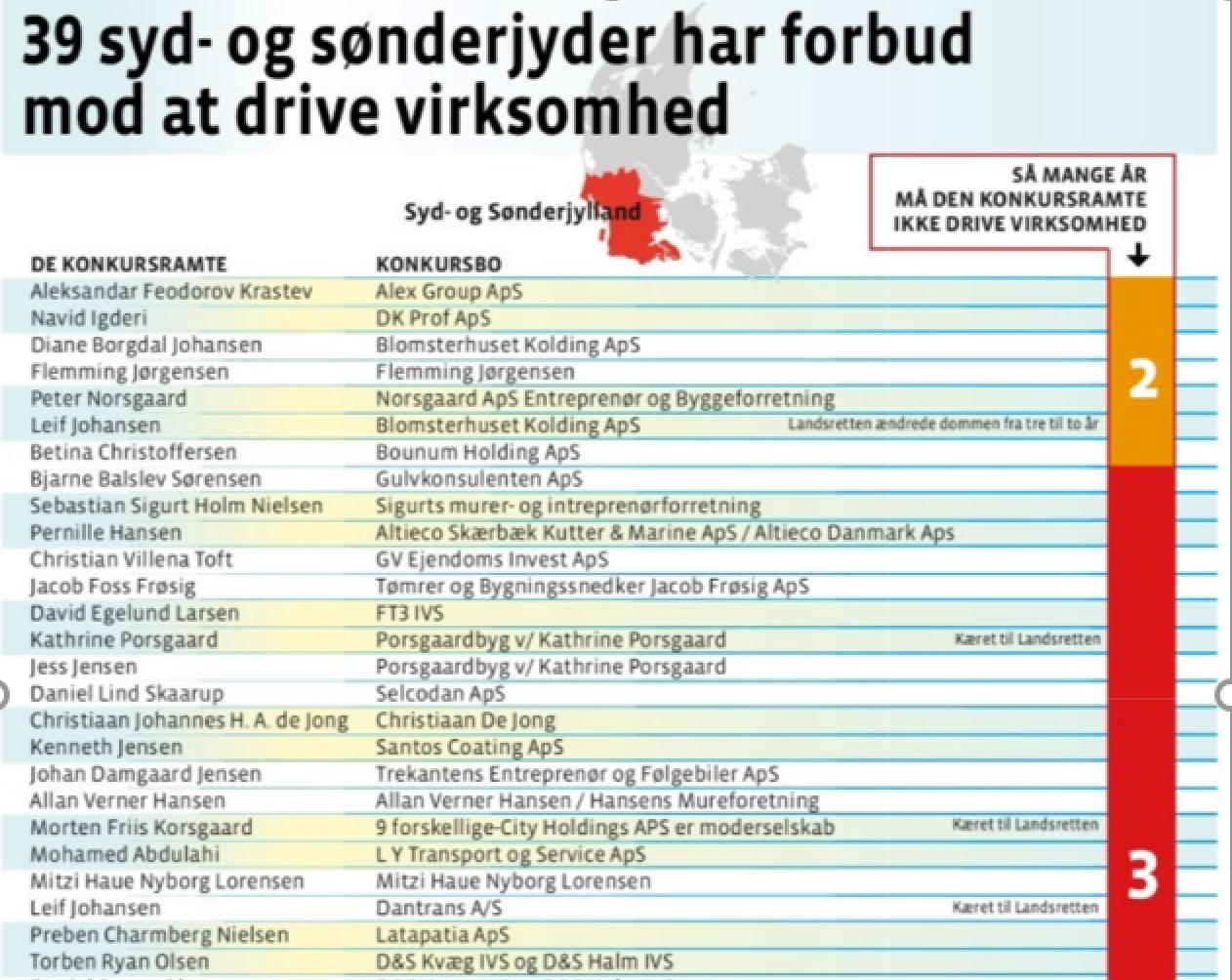 [Speaker Notes: Newspaper had access to quarantine register, through filing a freedom of information request to local bankruptcy courts. The Newspaper article provides the universe of the quarantined managers]
24 bankruptcy court districts in Denmark
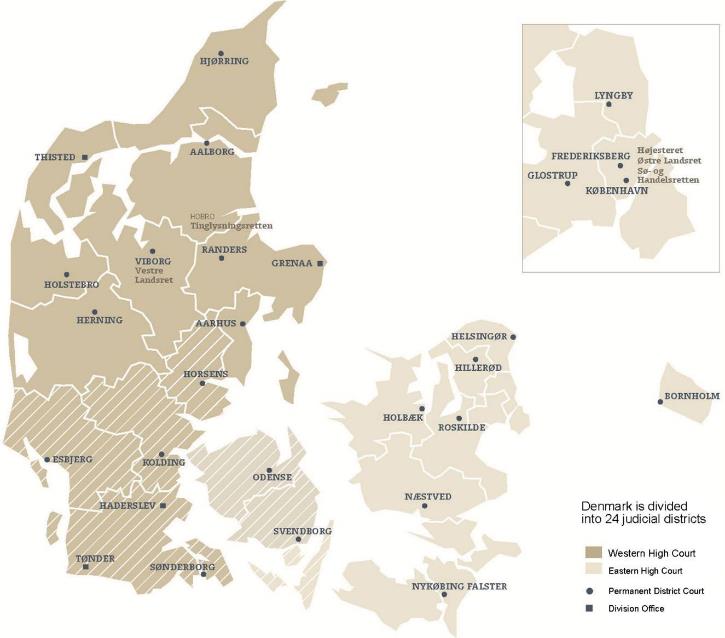 Number of bankruptcies and disqualifications
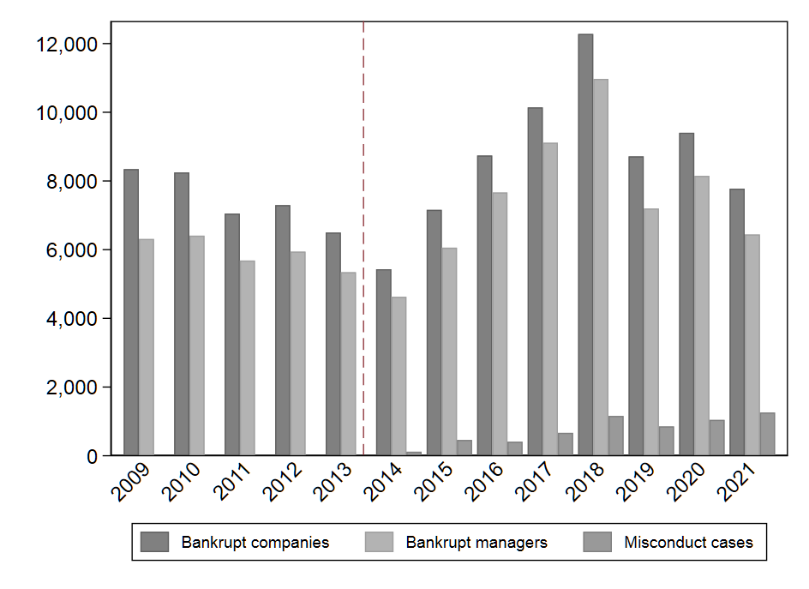 Length of disqualification period
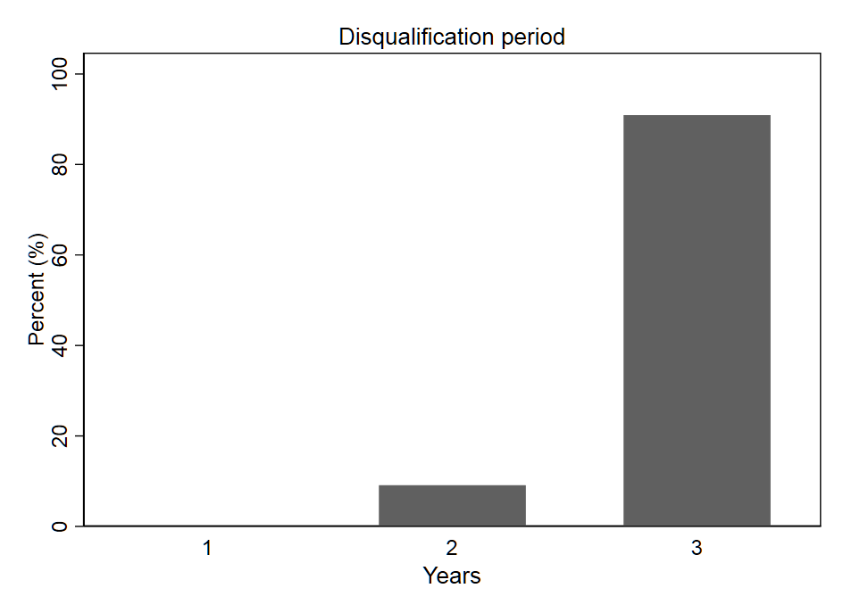 Descriptive Statistics
[Speaker Notes: Measured at 2 years before quarantine order/bankruptcy ruling]
Effect on family appointment: children
Effect on family appointments: children
Effect on business network appointments
[Speaker Notes: Network: defined as anyone who had served in the management, ownership, or board at the same year in a company]
Effect on business network appointments
Incidence of prior bankruptcies
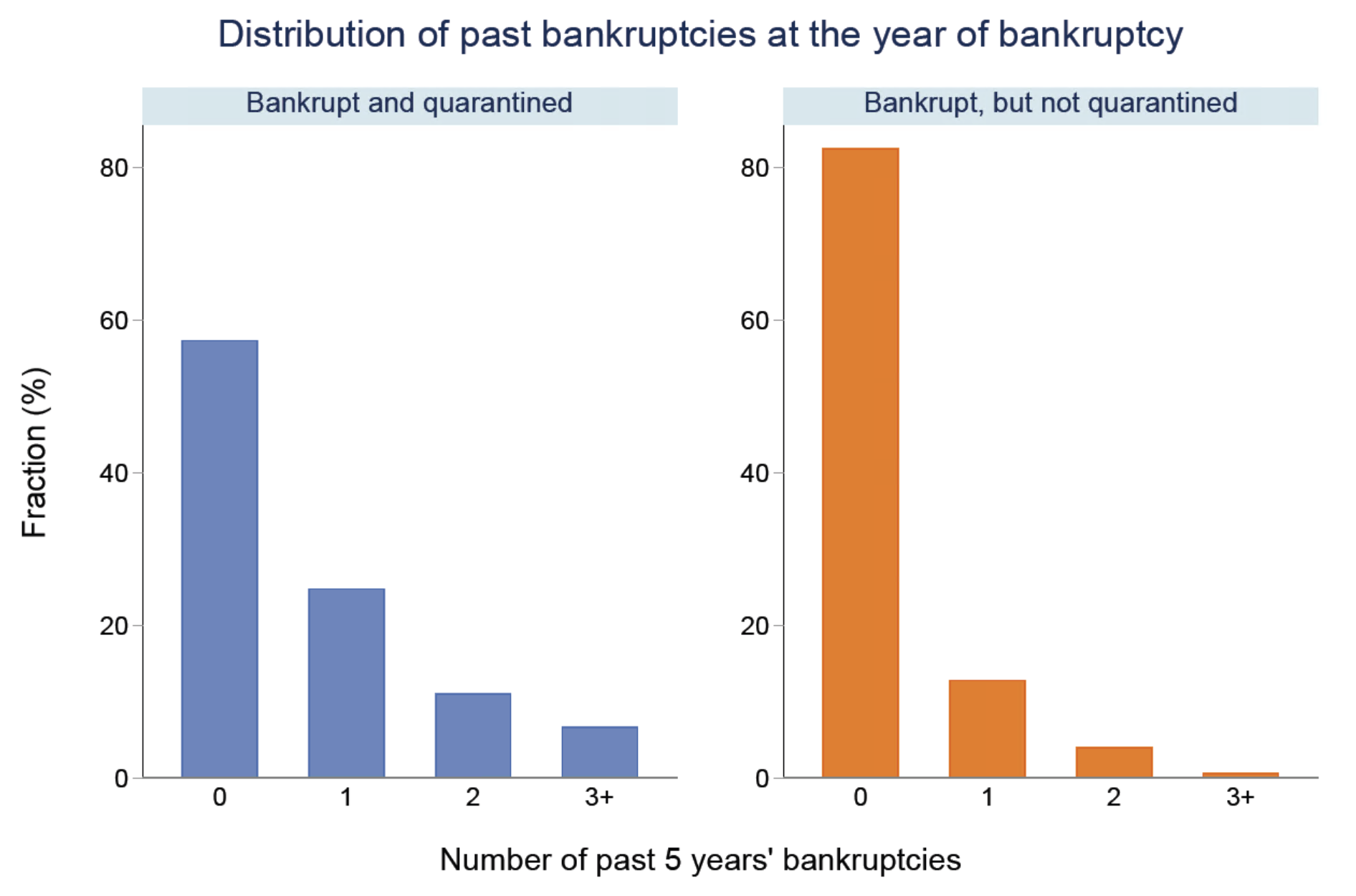 Effect on the managerial labor pool (4)
Effect on the managerial labor pool (5)